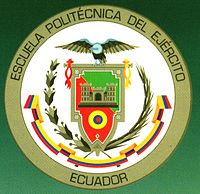 PLAN DE NEGOCIACIÓN INTERNACIONAL DE CARNE DE CERDO DESDE CHILE MEDIANTE FRANJA DE PRECIOS, PARA SU COMERCIALIZACIÓN EN EL MERCADO DE QUITO
ANA KAREN MALDONADO CARRERA
Presentación del Proyecto
El presente plan de negocios esta basado en la demanda insatisfecha que existe de carne de cerdo en el Ecuador ya que en la actualidad la producción nacional e importaciones que registra el país no cubre necesidades que posee la mercado es por ello que la presente investigación pretende cubrir una parte de la esta demanda. He considerado la normativa general del Gobierno como sustento de mi proyecto, pues para el presente caso el  Plan Nacional de este proyecto se ha basado en la constitución en el Art. 52 que dicta que ¨Las personas tienen derecho a disponer de bienes y servicios de óptima calidad y a elegirlos con libertad, así como a una información precisa y no engañosa sobre su contenido y características¨ es decir que se brindara un producto de calidad y apoyado en la franja de precios, a un precio justo.
En lo referente a lo que es la creación de microempresas el Código de Orgánico de Producción Comercio e Inversiones menciona: ¨Sectorial de la Producción coordinará las políticas de fomento y desarrollo de la Micro, Pequeña y Mediana Empresa con los ministerios sectoriales en el ámbito de sus competencias

d. Coordinar con los organismos especializados, públicos y privados, programas de capacitación, información, asistencia técnica y promoción comercial, orientados a promover la participación de las MIPYMES en el comercio internacional.
Contenido
Características y clasificación arancelaria de la carne de cerdo.
Estudio de Mercado.
Procesos y Procedimiento de Comercio Exterior.
Plan de negocios y Estudio Técnico del proyecto.
Viabilidad del Proyecto.
CARNE DE CERDO
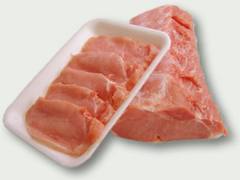 VALOR NUTRITIVO DE LA CARNE DE CERDO
CLASIFICACIÓN ARANCELARIA
ESTUDIO DE MERCADO
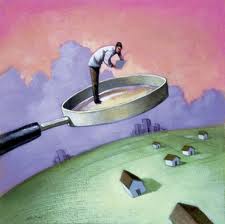 Guía de Productos
Pierna.
Chuleta. 
Costillas .
Pulpa.
Cuero. 
Manos y Patas. 
Grasa.
Recorte de cerdo.
Objetivo General 
Determinar la factibilidad para la comercialización de carne de cerdo e implementación de un distribuidor en el DISTRITO METROPOLITANO DE QUITO.  
Objetivos Específicos 
Determinar la oferta del producto.
Identificar la demanda insatisfecha.
Identificar el  tipo de corte de cerdo que prefieren adquirir en  la ciudad de Quito.
Conocer  la frecuencia de compra de dichos productos.
Identificar el impacto del precio de la carne de cerdo a ser importado. 
Identificar la marca de preferencia que tiene el cliente al momento de elegir estos productos.
Demanda
Oferta
Demanda Insatisfecha
Nacional
Distrito Metropolitano de Quito
PREFERENCIA DE COMPRA
FRECUENCIA DE COMPRA
Aceptación de precios
PREFERENCIA DE MARCA
PROCESOS Y PROCEDIMIENTO DE COMERCIO EXTERIOR
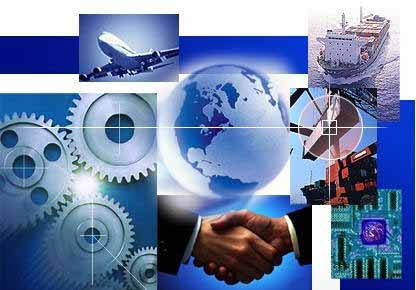 REGISTRO COMO OPERADOR  ECONÓMICO AUTORIZADO
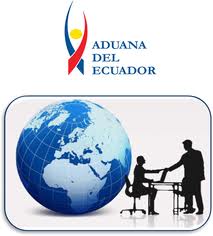 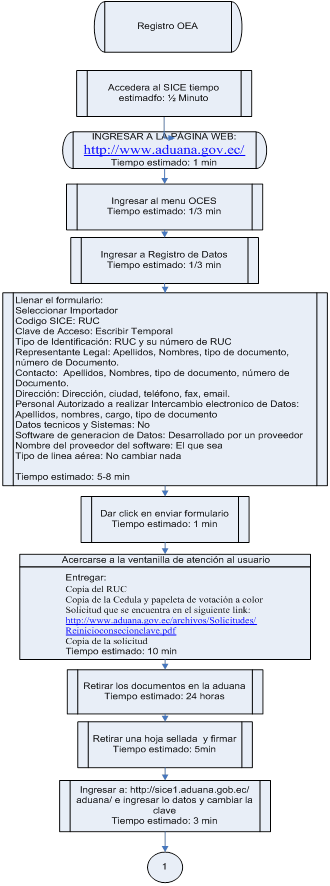 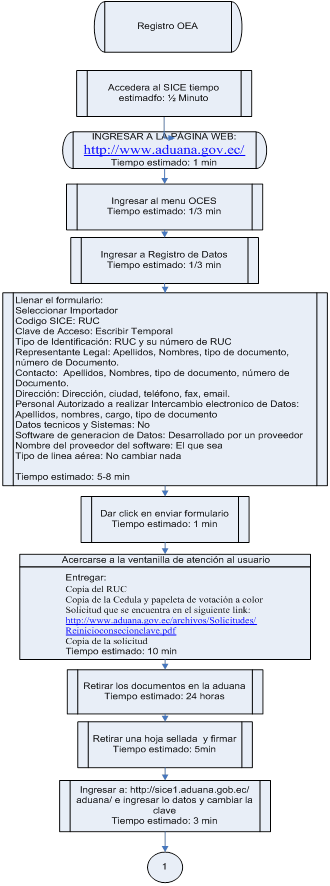 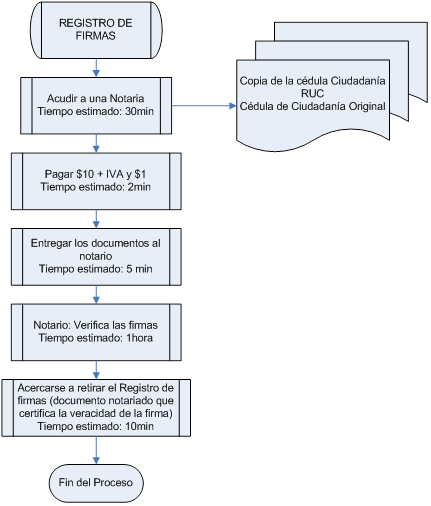 Negociación
FREE ON BOARD
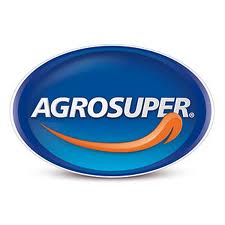 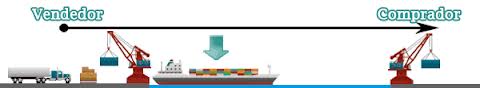 FOB
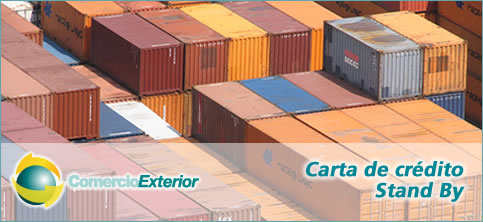 DOCUMENTOS DE ACOMPAÑAMIENTO A LA DECLARACIÓN ADUANERA
Según el Art. 71 del Reglamento del Código Orgánico de la Producción, Comercio e Inversiones,  se consideran documentos que acompañan a la Declaración Aduanera los siguientes:

Documentos de Acompañamiento

Documentos de Soporte
DOCUMENTOS DE ACOMPAÑAMIENTO
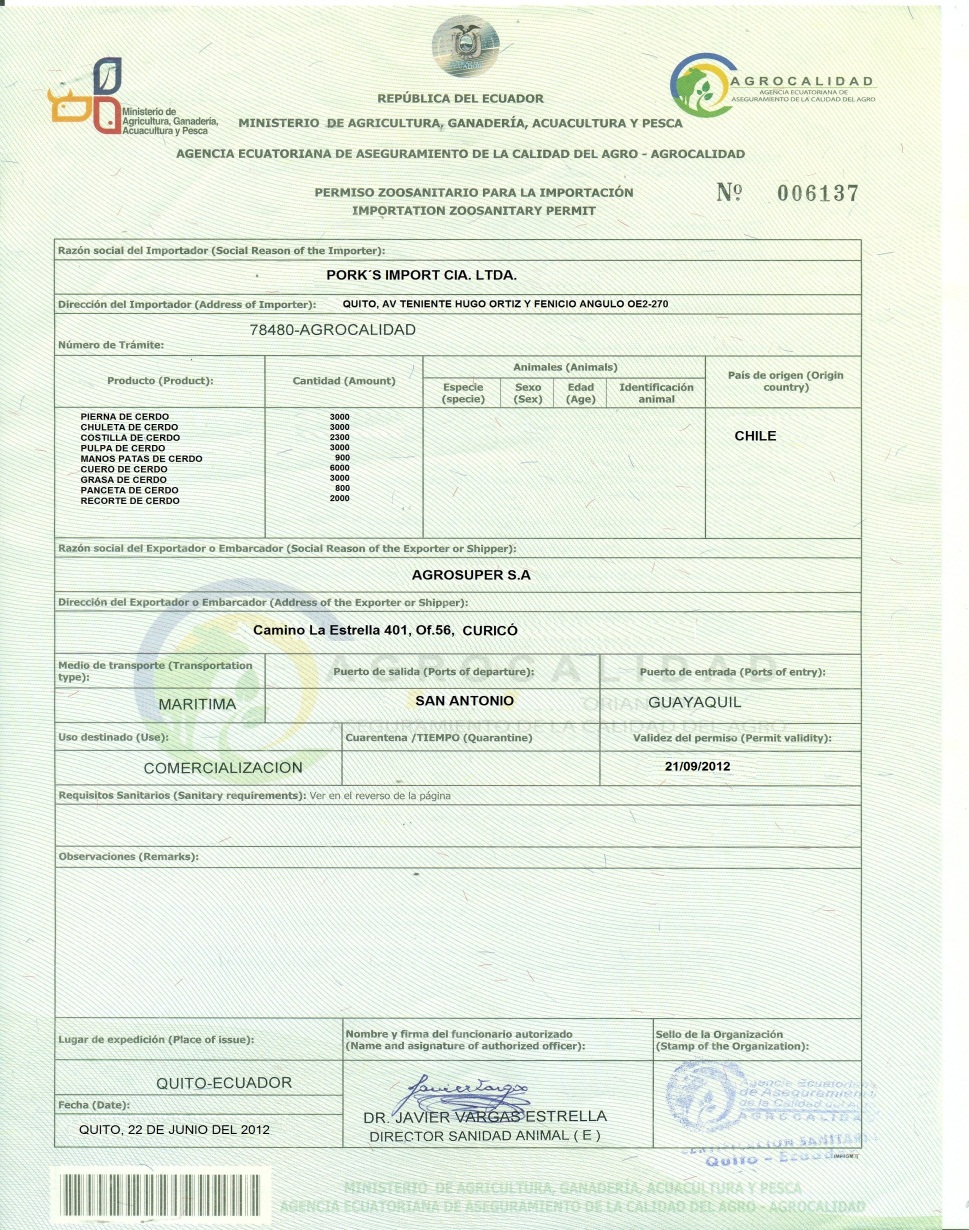 Permiso Zoosanitario
DOCUMENTOS DE SOPORTE
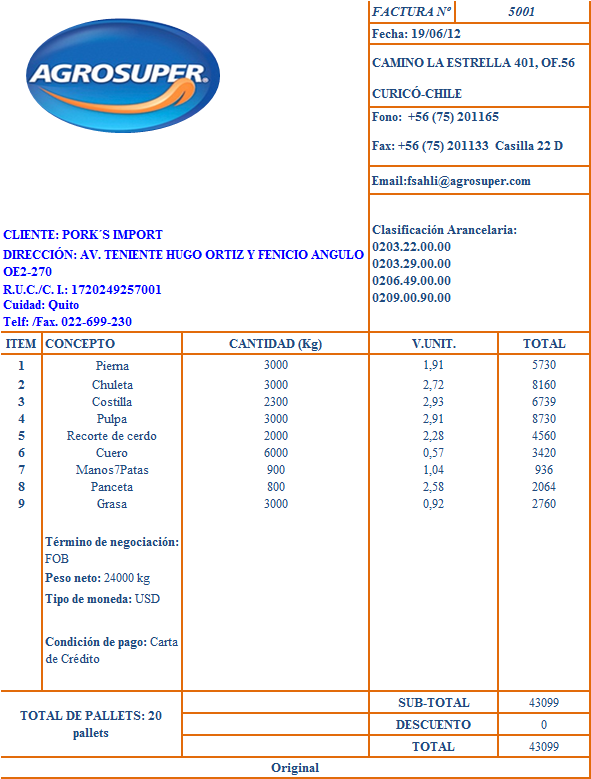 FACTURA
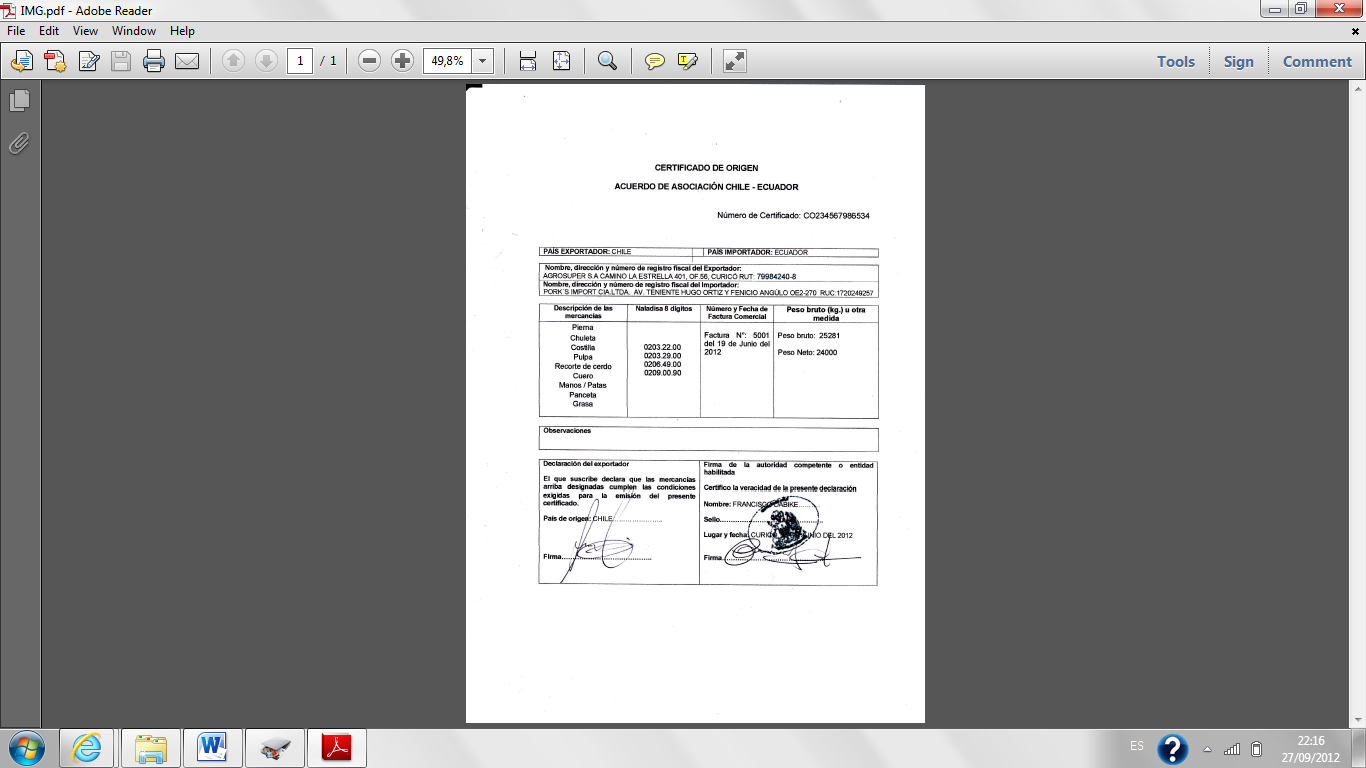 CERTIFICADO DE ORIGEN
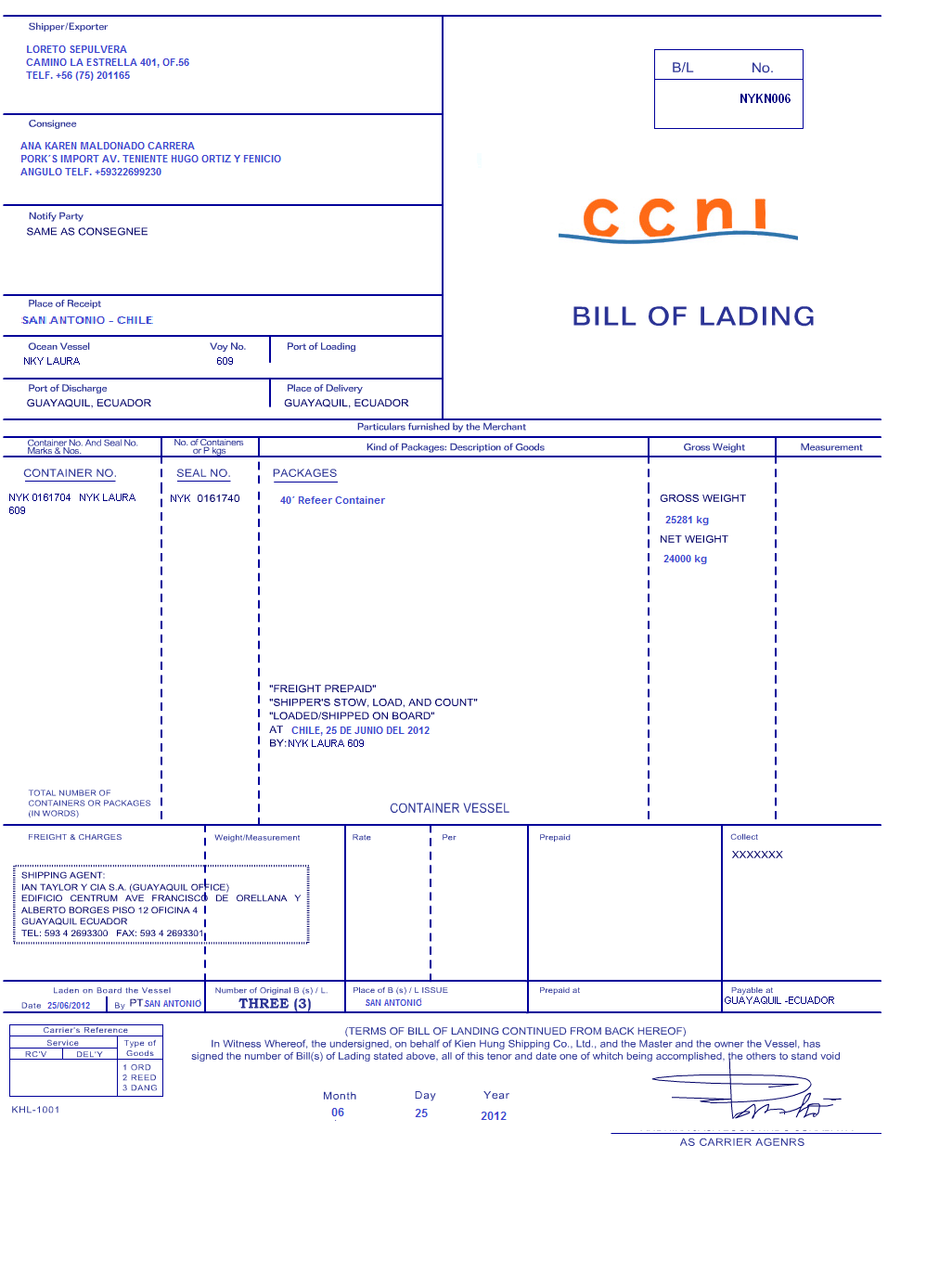 DOCUMENTO DE TRANSPORTE
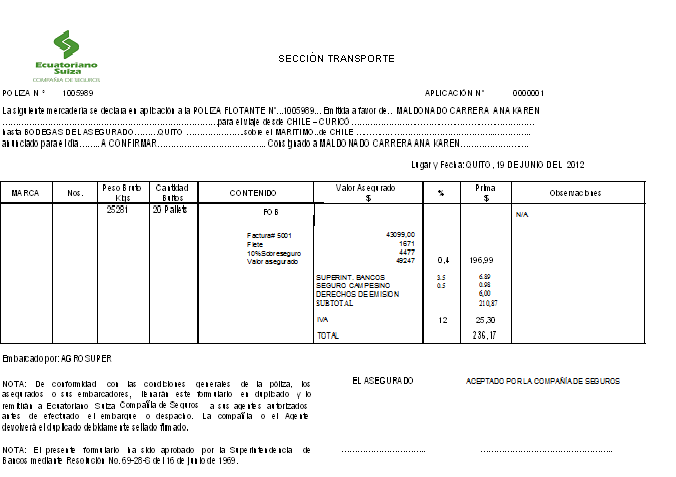 POLIZA DE SEGURO
TRIBUTOS AL COMERCIO EXTERIOR
AD-VALOREM:
Ad valorem = (Valor en Aduana) * %Arancelario

FODINFA:
FODINFA= (Valor en aduana) * 0,5%
SISTEMA  ANDINO DE FRANCA DE PRECIOS
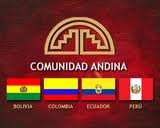 Franja de Precios
Producto importado: Carne de cerdo: subpartida (0203.22.00.00).

Fecha de arribo a puerto: 02 de Julio 2012.

Valor en aduana del producto: 21288,56 USD.

Precio de referencia CIF 2193 US$ a la primera quincena de Julio del 2012 (Producto Marcador de la Franja correspondiente).
Se identifica la subpartida 0203.22.00.00 en el apéndice de las tablas aduaneras, se determina que se trata de un producto marcador a la franja de carne de cerdo y productos vinculados y debe utilizarse  la tabla 6.

En la tabla 6 parte superior se ubica la partida 0203.22.00.00 con la letra (A), y en la columna denominada precios de referencia CIF de carne  de cerdo se ubica el precio de referencia  de (2193 USD).
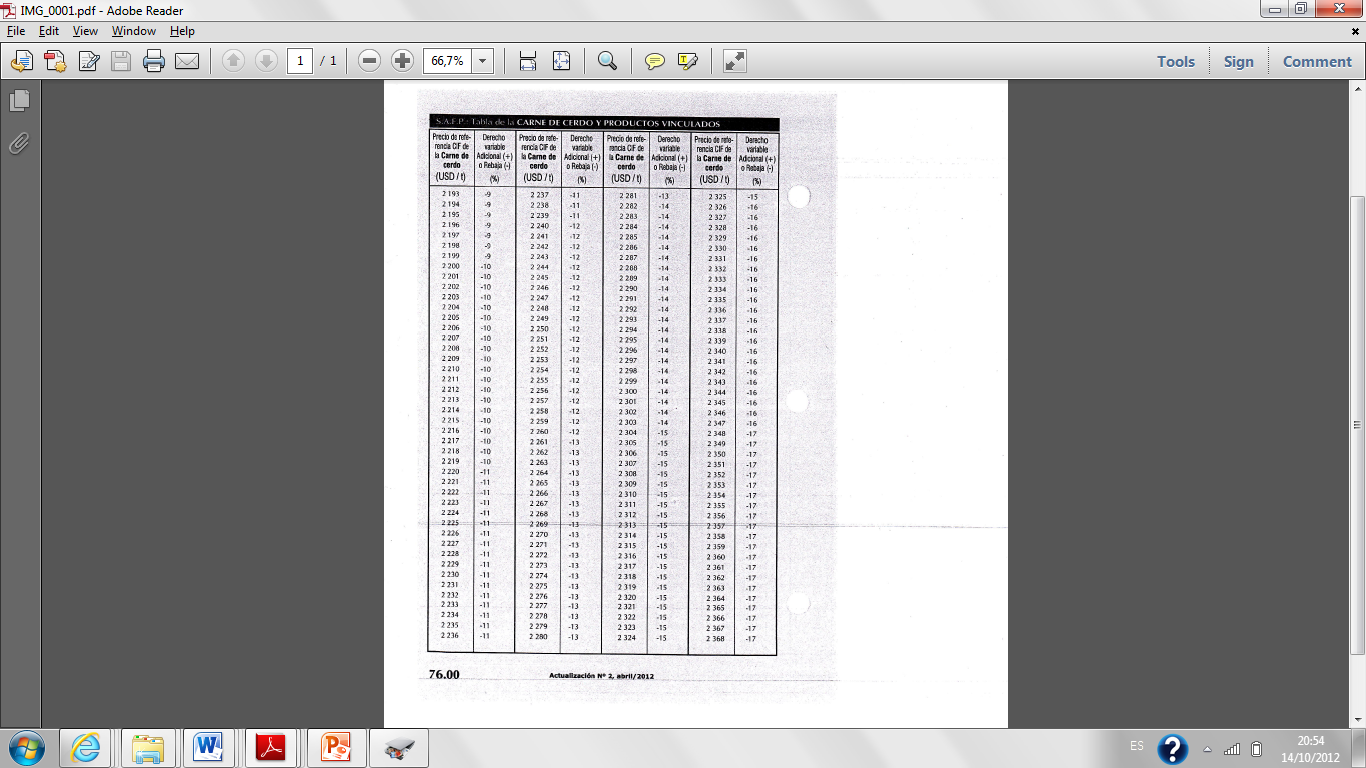 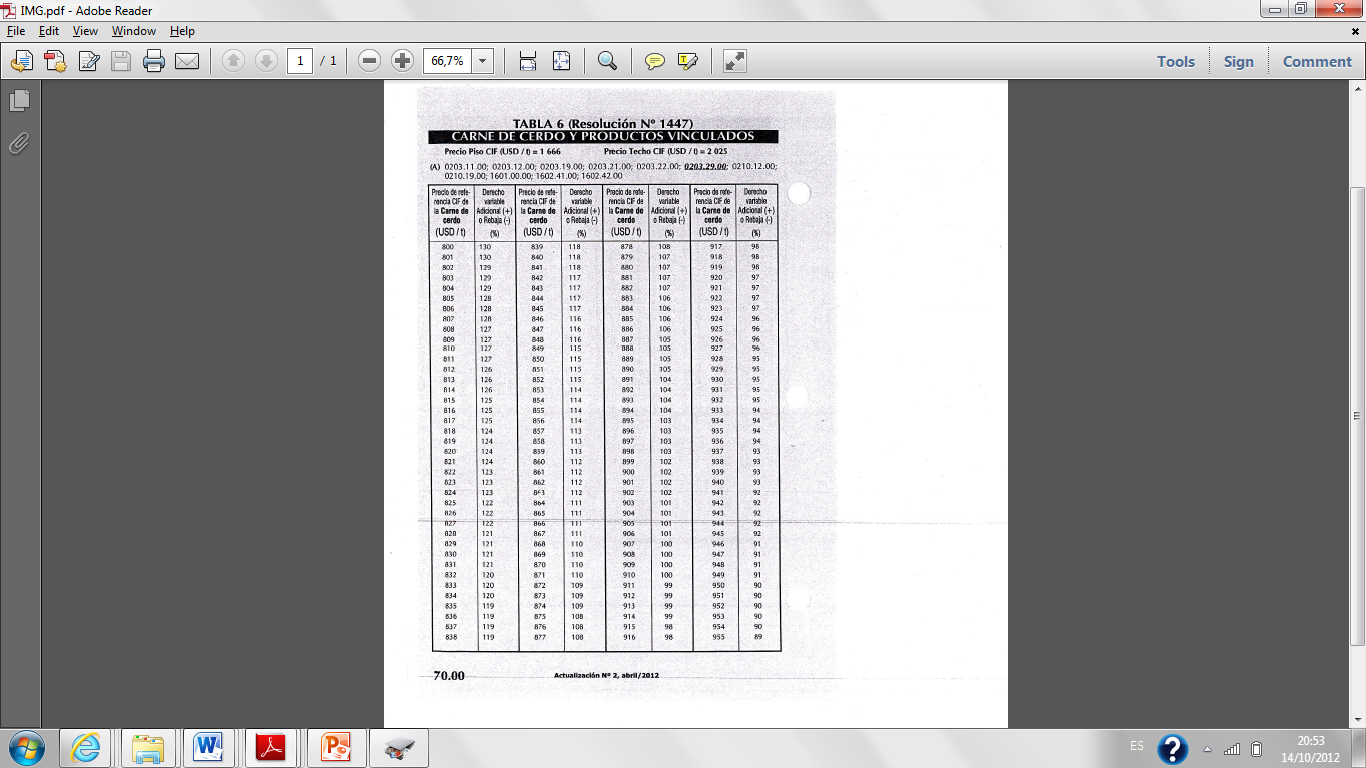 A la derecha del precio de referencia y en la columna (A) se ubica el derecho variable adicional que corresponde aplicar en este  caso    -9% .
Al arancel normal (AEC en este caso) para la subpartida 0203.22.00 es de 45%.
45% - 9%= 36%
Como es un producto vinculado, el valor del gravamen total por unidad se calcula con la base en el valor en aduana.
21288,56 USD  x (36%) = 7663,88USD
DECLARACIÓN ADUANERA
Declaración Andina del Valor
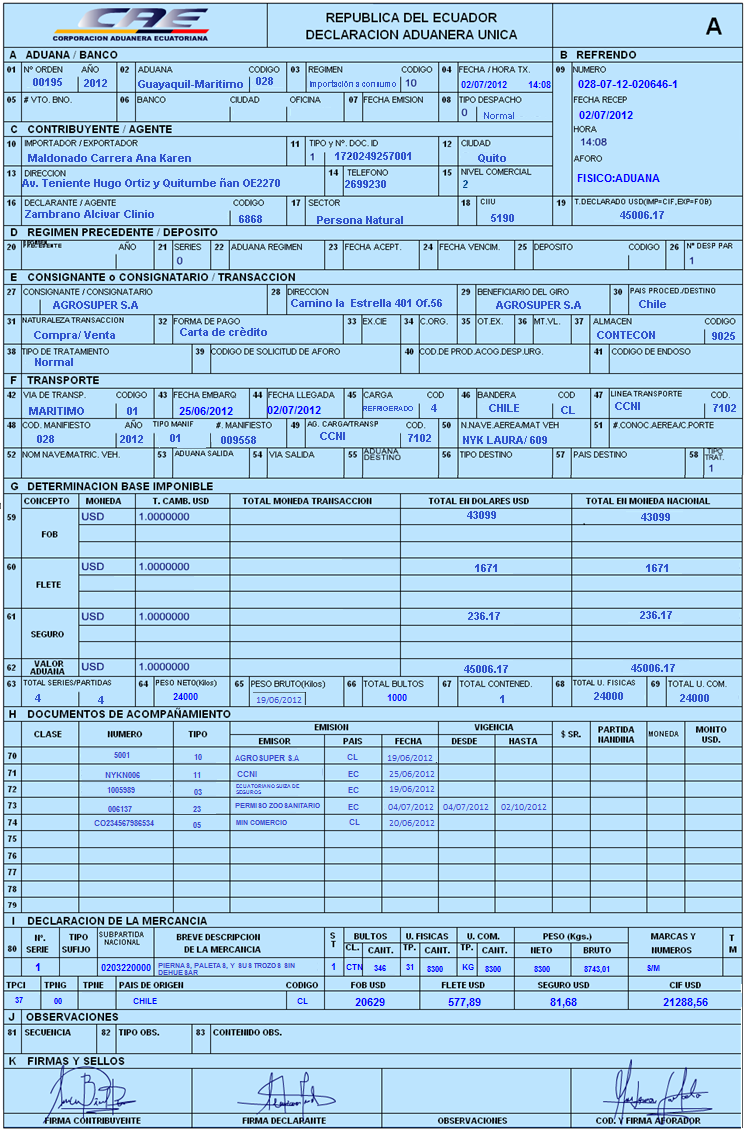 Declaración Aduanera Única  “A”
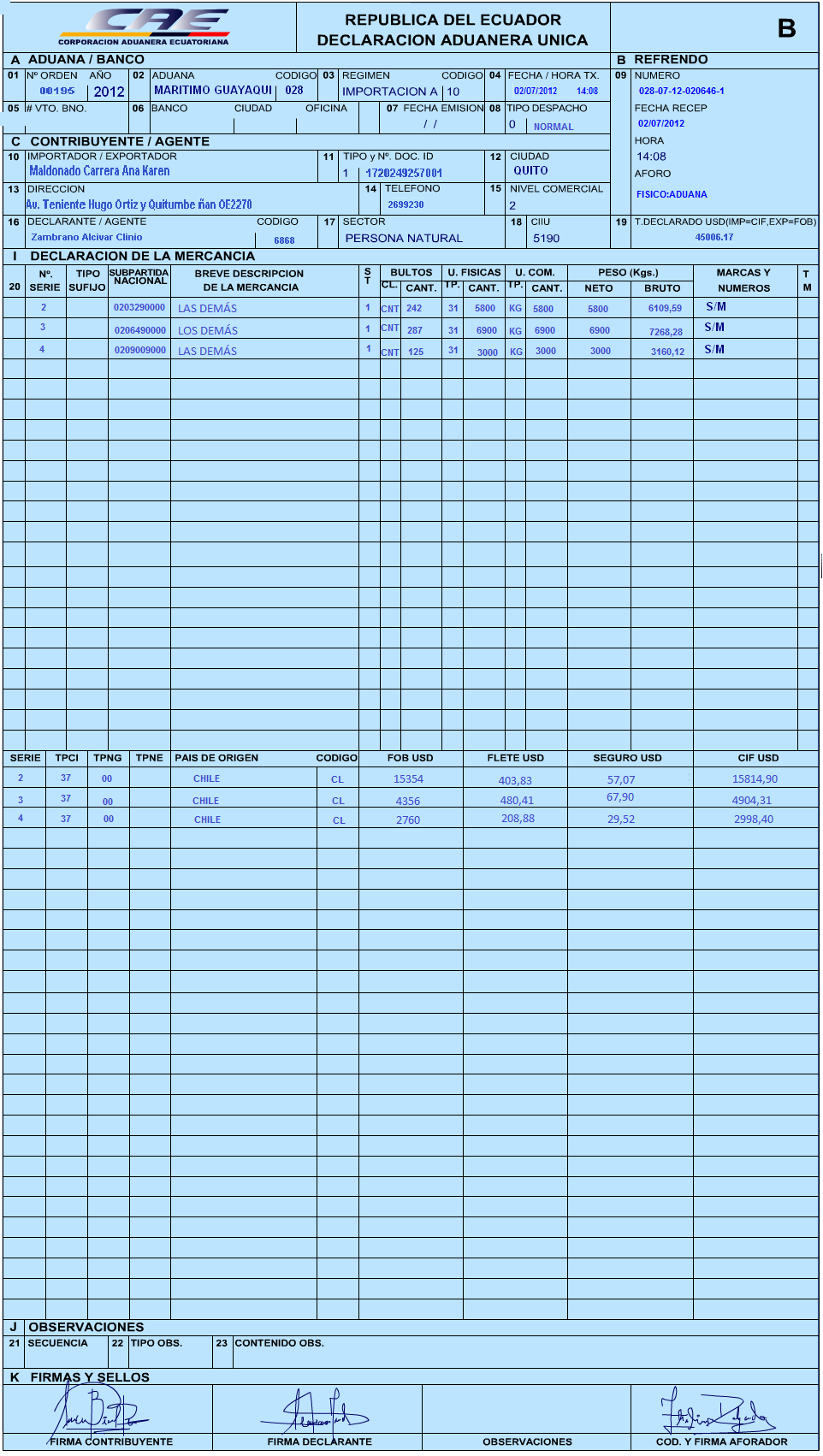 Declaración Aduanera Única  “B”
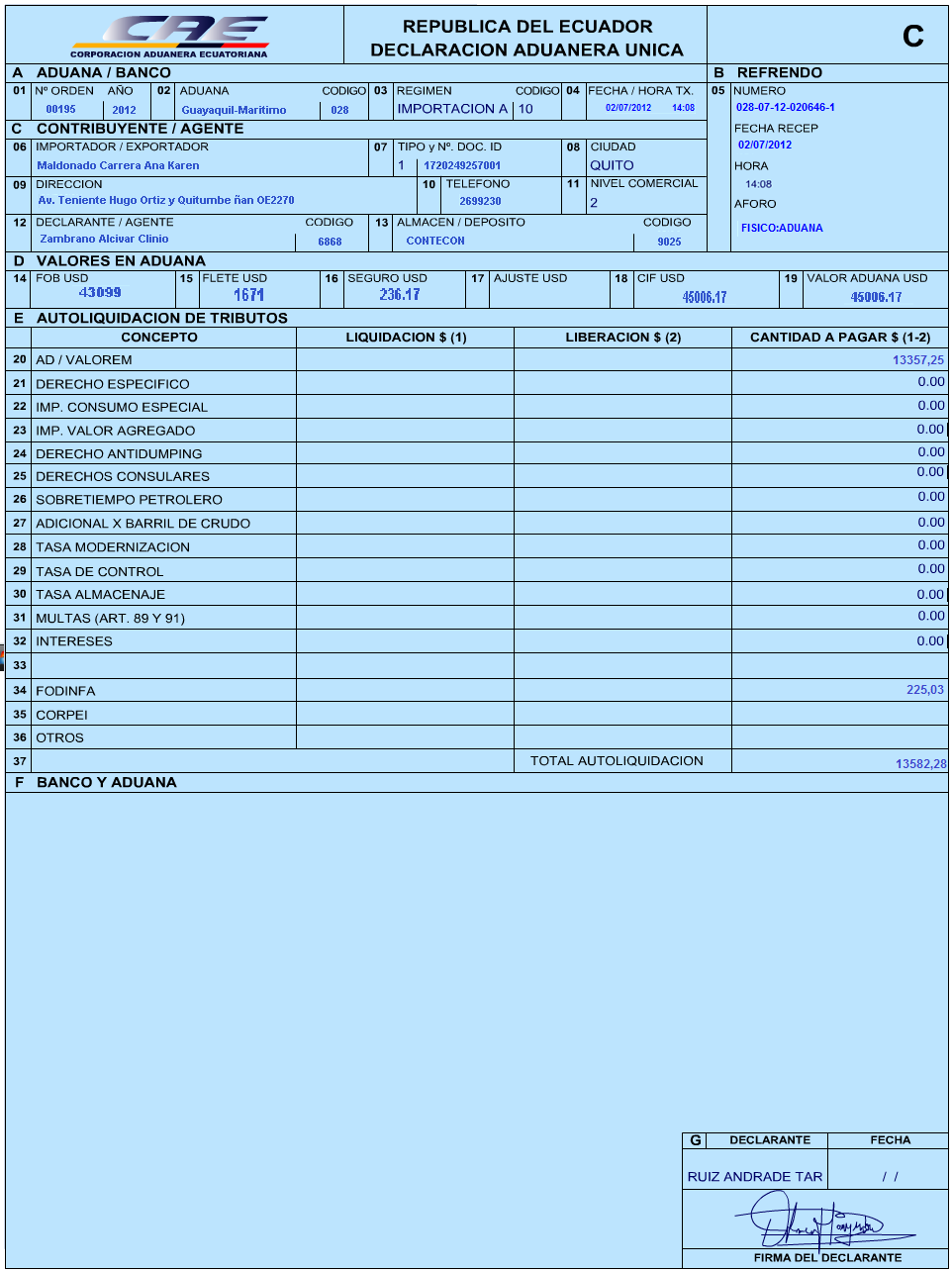 Declaración Aduanera Única  “C”
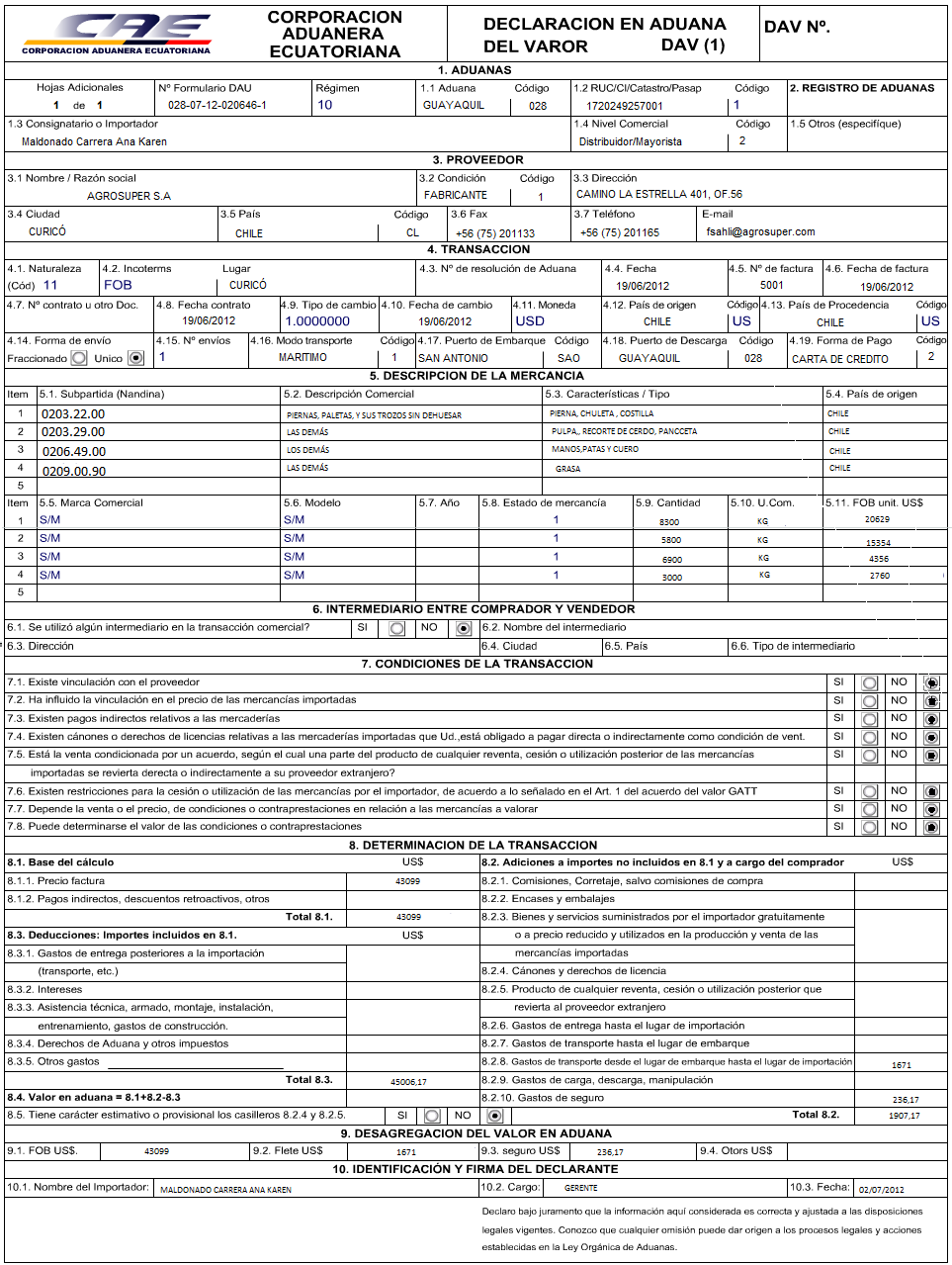 Declaración Andina de Valor
CUADRO DE RESUMEN
PLAN DE NEGOCIOS
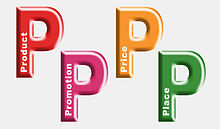 IDEA DEL NEGOCIO
ORGANIZACIÓN DE LA EMPRESA
Organigrama general
Organigrama Posicional
ENFOQUE ESTRATÉGICO DEL NEGOCIO.
MISIÓN 

“Ser una empresa comercializadora de productos cárnicos que cumplan con todos los estándares de calidad, con personal altamente capacitado, motivado y con tecnología avanzada para así poder satisfacer los deseos y necesidades de nuestros clientes, creando una alianza clientes – empresa”.
VISIÓN

“Establecernos en cinco años como una empresa moderna, eficiente y competitiva de comercialización de productos cárnicos, que posea una fuerza laboral capaz de obtener altos rendimientos en las ventas del producto, convirtiéndonos en una elección de alimentos nutritivos y sabrosos para satisfacer la exigencias de los consumidores y llegar a ser los líderes en el mercado nacional”.
VALORES CORPORATIVOS
Calidad 
Responsabilidad 
Honestidad 
Liderazgo 
Respeto
FODA
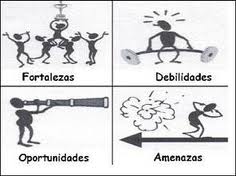 FORTALEZAS
OPORTUNIDADES
DEBILIDADES
AMENAZAS
Estrategias
Estudio Técnico
Tamaño de la empresa
Mercado
Localización del proyecto
Macro localización
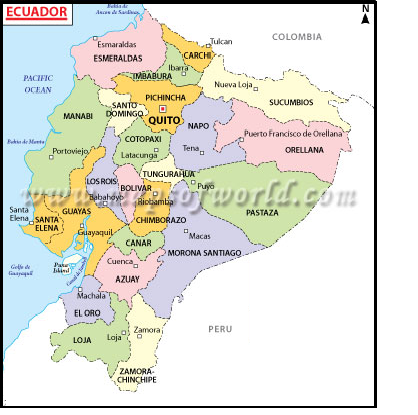 Micro localización
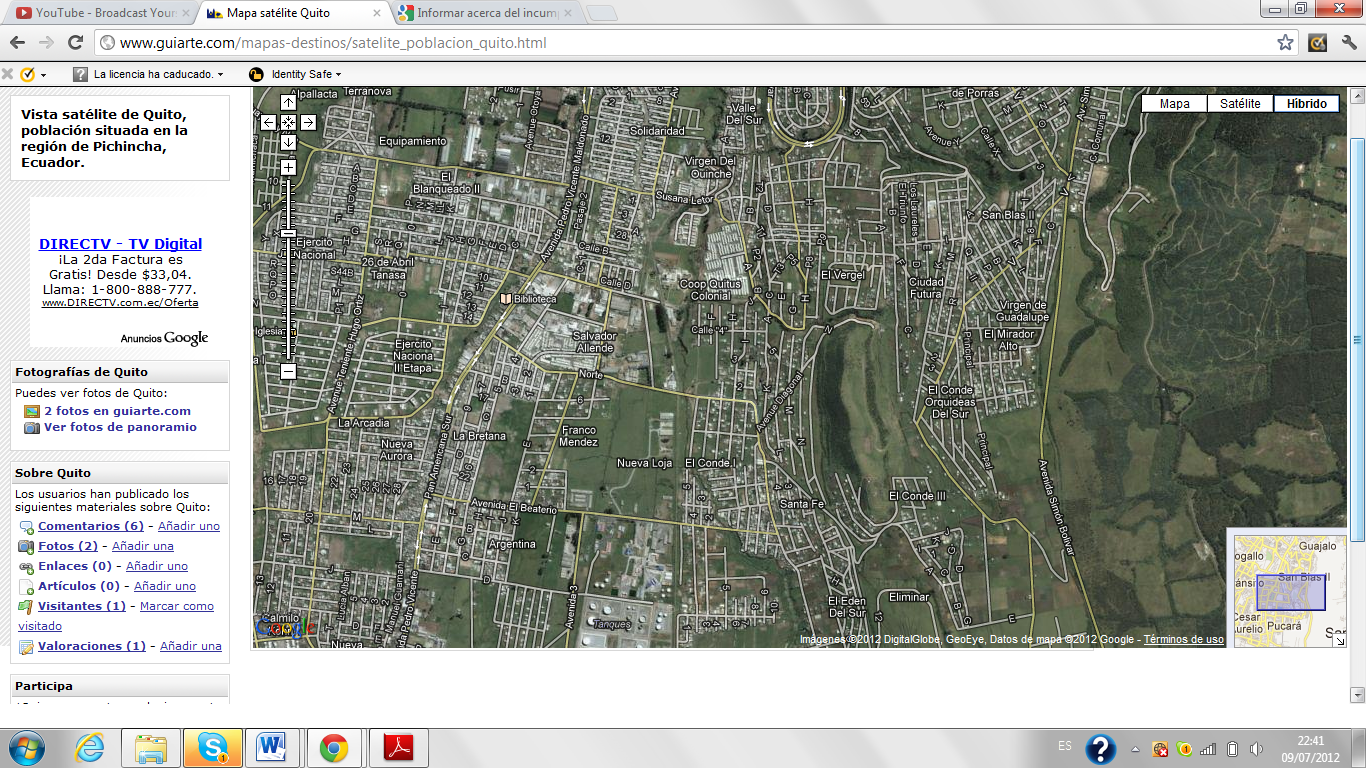 Ingeniería del Proyecto.
Cadena de Valor.
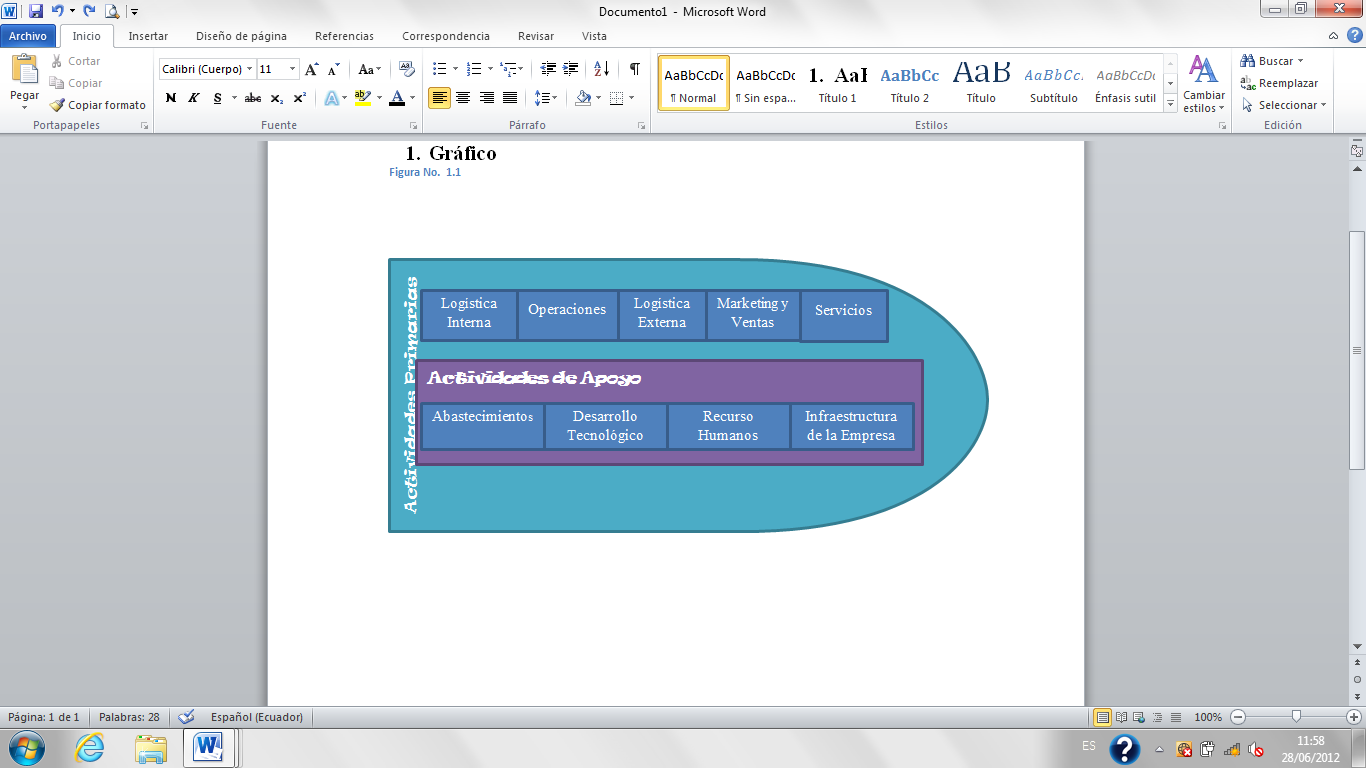 Distribución de la Planta.
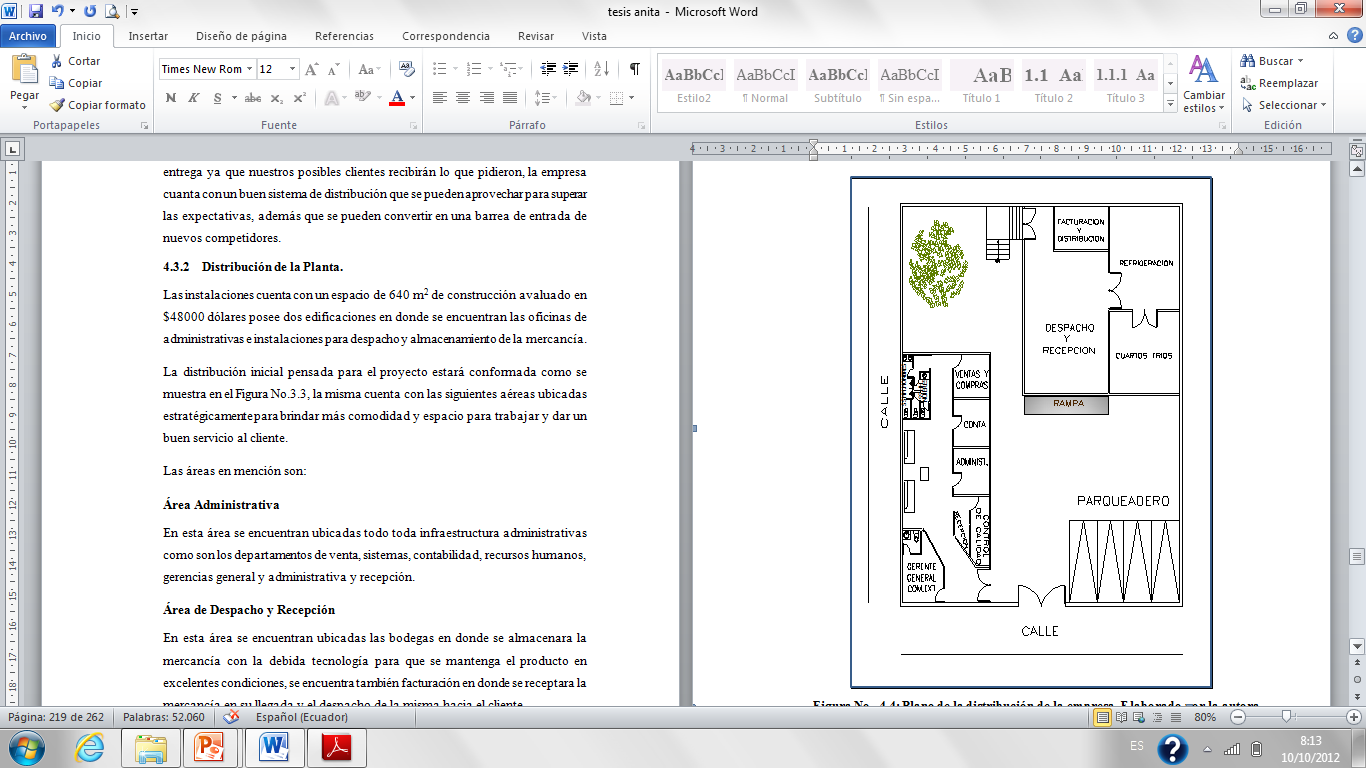 PLAN DE MARKETING
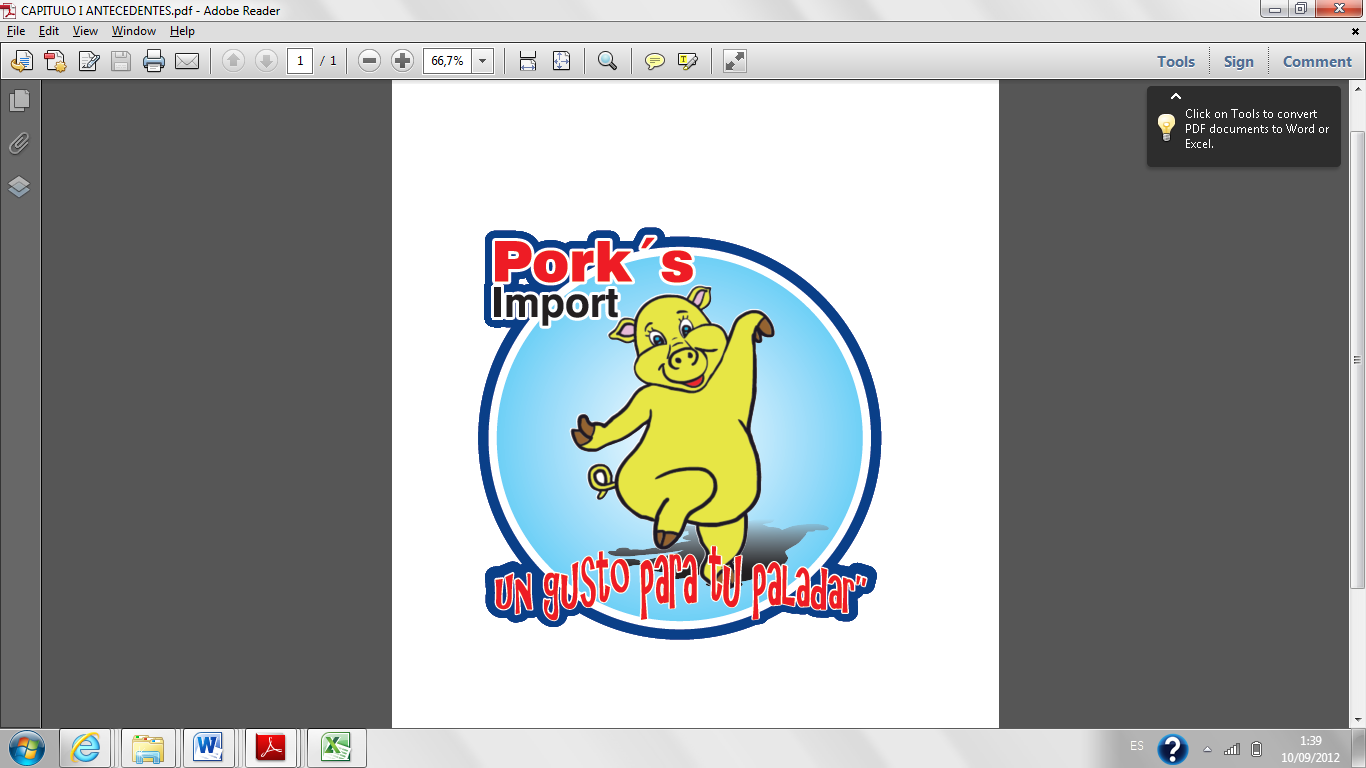 Producto
Marca
Pork´s Import
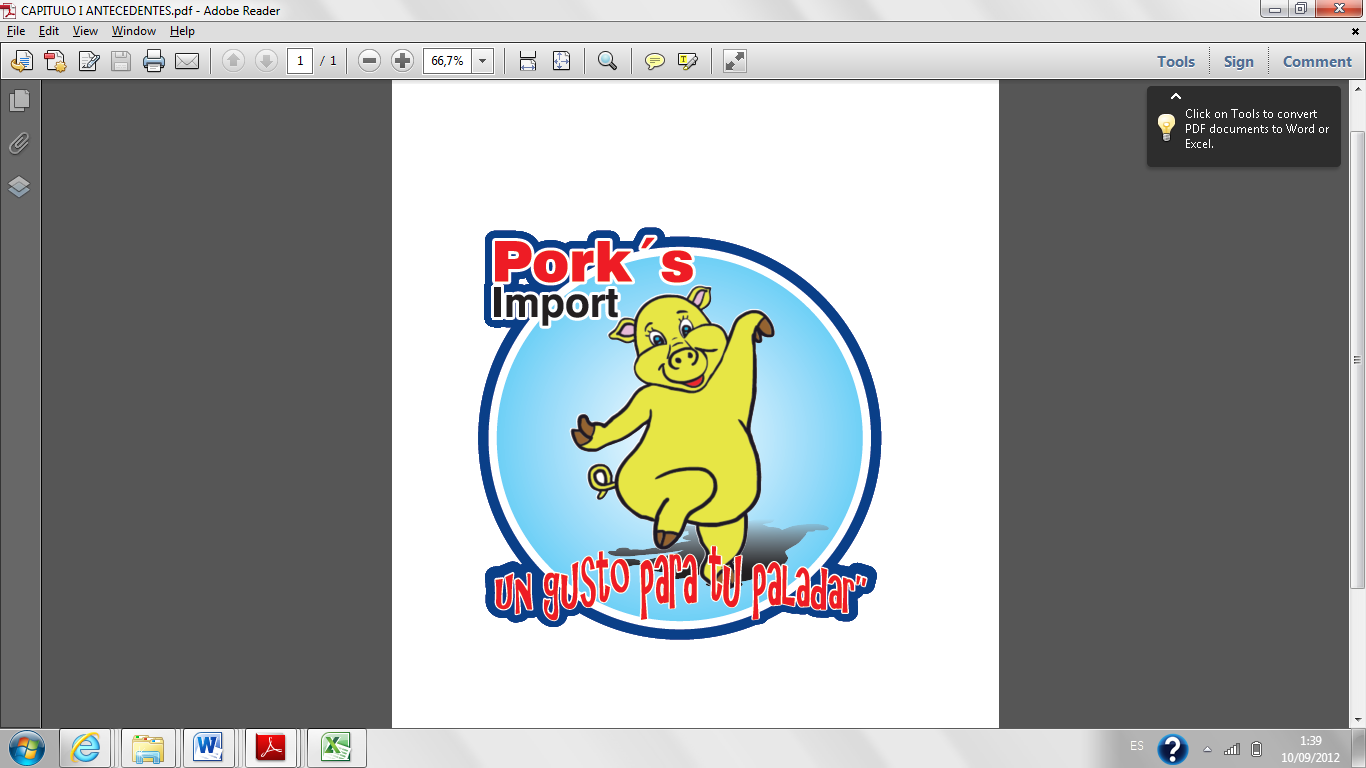 Logo
Colores Corporativos
Plaza
Se aplicar una estrategia  de integración hacia delante en la cual Pork´s Import entregará la responsabilidad de distribuir el producto al consumidor final a los autoservicios, mercados de Quito, procesadoras de embutidos ya que ellos poseen una larga trayectoria en el mercado y afluencia de clientes los cuales adquieren carne y sus derivados, adicionalmente  se implementara una distribuidora en las instalaciones de la misma empresa en donde uno mismo se convierte en distribuidor el margen de utilidad se incrementara y el precio podrá ser mas competitivo al bajar los costos.
Promoción
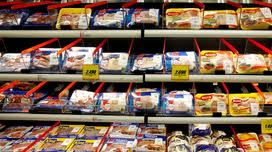 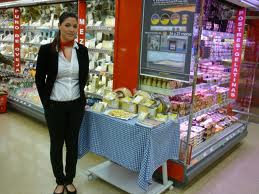 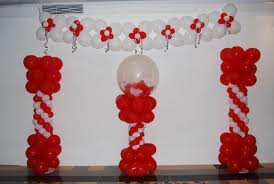 Pagina Web
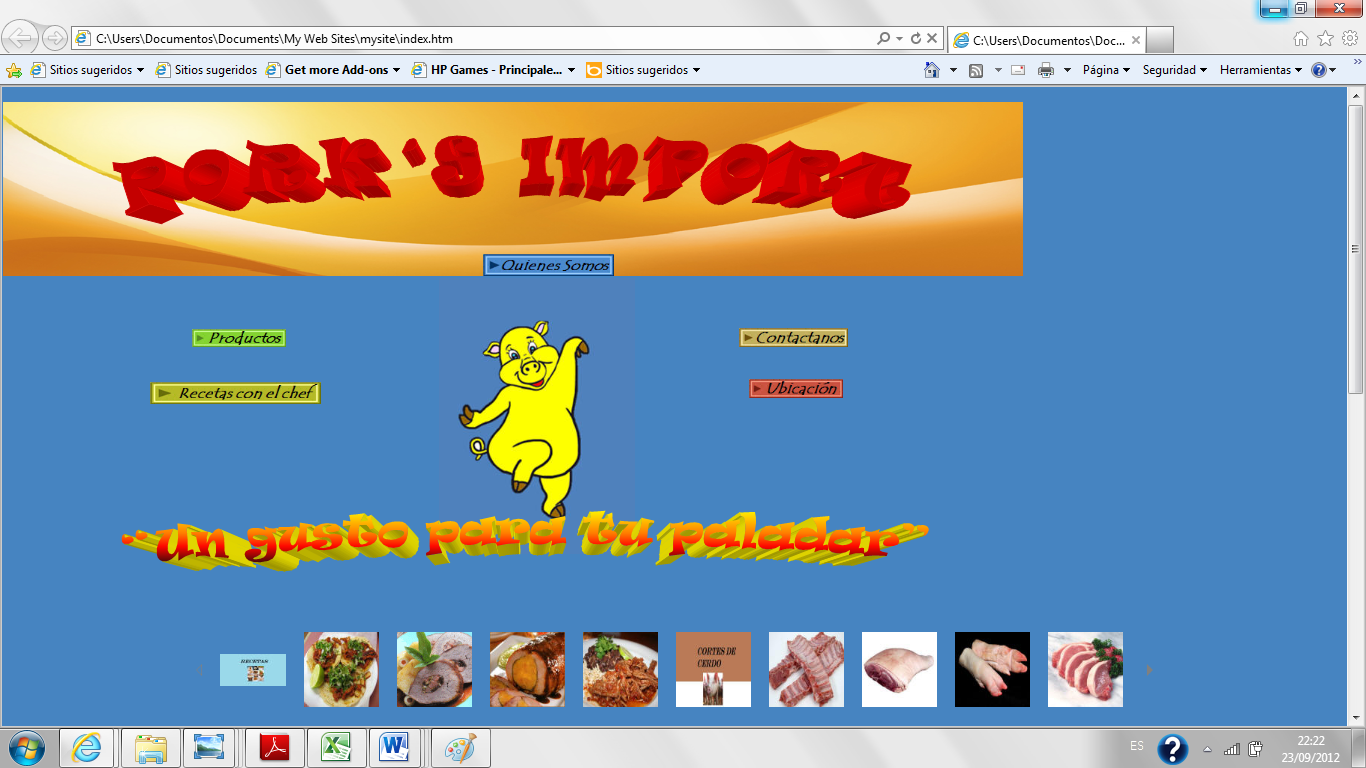 JINGLE PUBLICITARIO
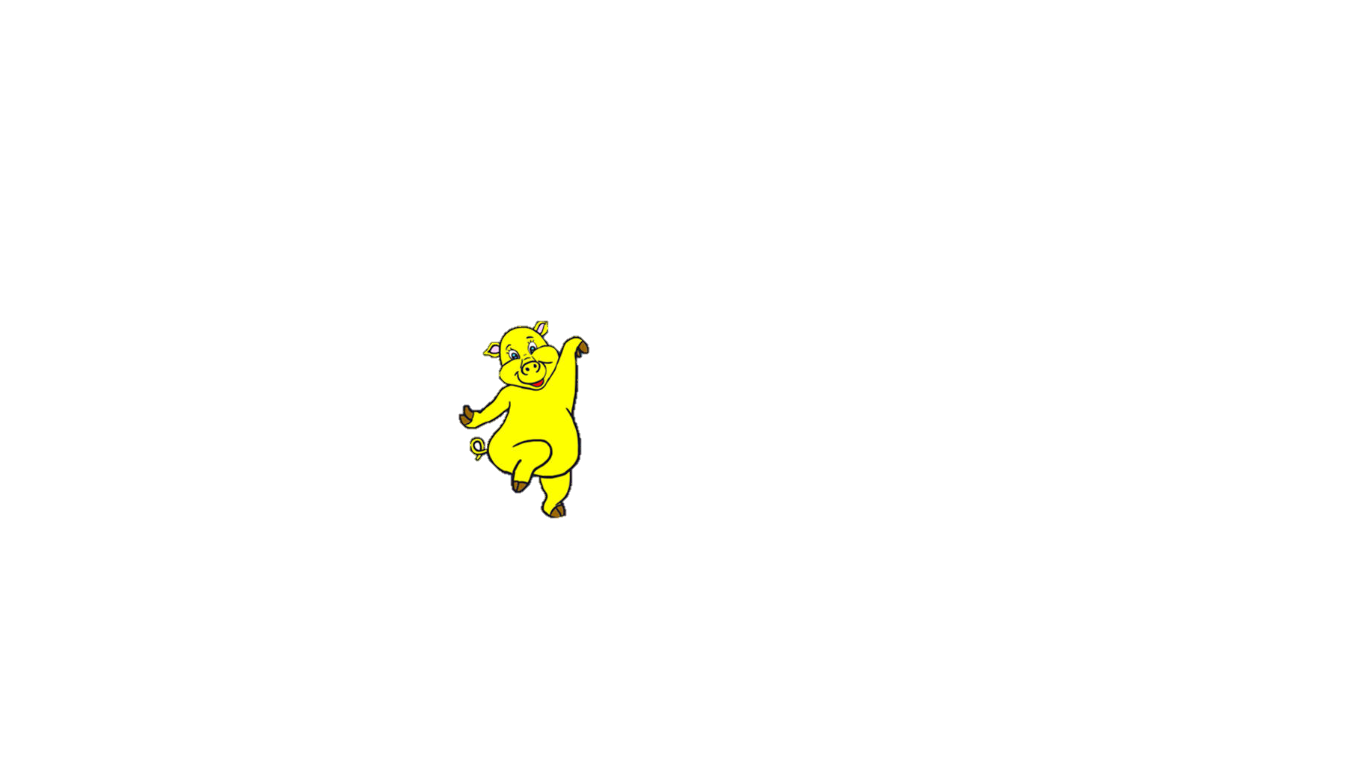 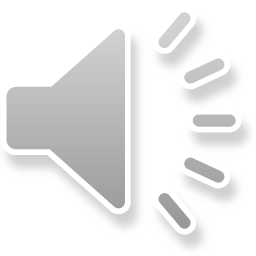 Precio
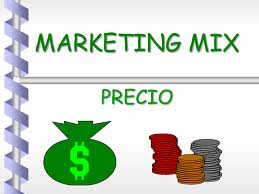 Establecer un precio inicial bajo para conseguir una penetración de mercado rápida y eficaz, es decir para atraer rápidamente a un gran número de consumidores y conseguir una gran cuota de mercado. 
Diferenciarse de los competidores con precios inferiores estimulando la demanda de los segmentos potenciales.
Estrategias de Venta
CALIDAD
PROMOCIONES
LINEA DE VENTA ATRAVÉS DE LA WEB
PRECIOS COMPETITIVOS
REFERIDOS
Presupuesto de Venta
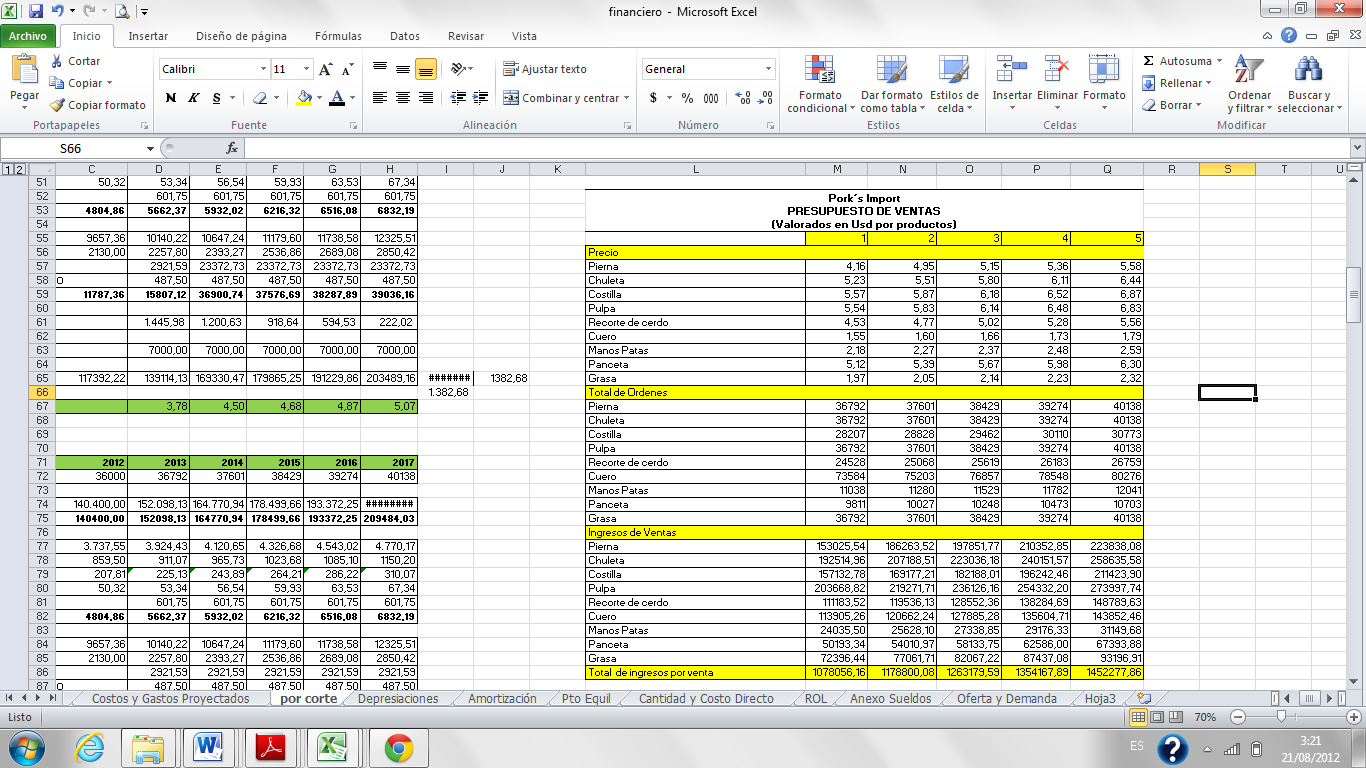 Marketing Social
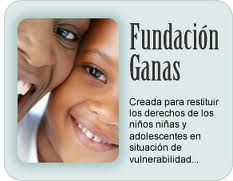 Es una fundación que brinda herramientas a personas como son niños adultos en soledad que  se encuentran en la calle, para que mejore su estilo de vida promoviendo la dignidad de trabajo y aliviándolas carencia de alimento, abrigo, vestimenta y medicación en un contexto en donde se encuentren apoyados.
ESTUDIO FINANCIERO
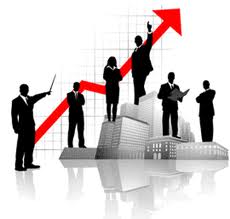 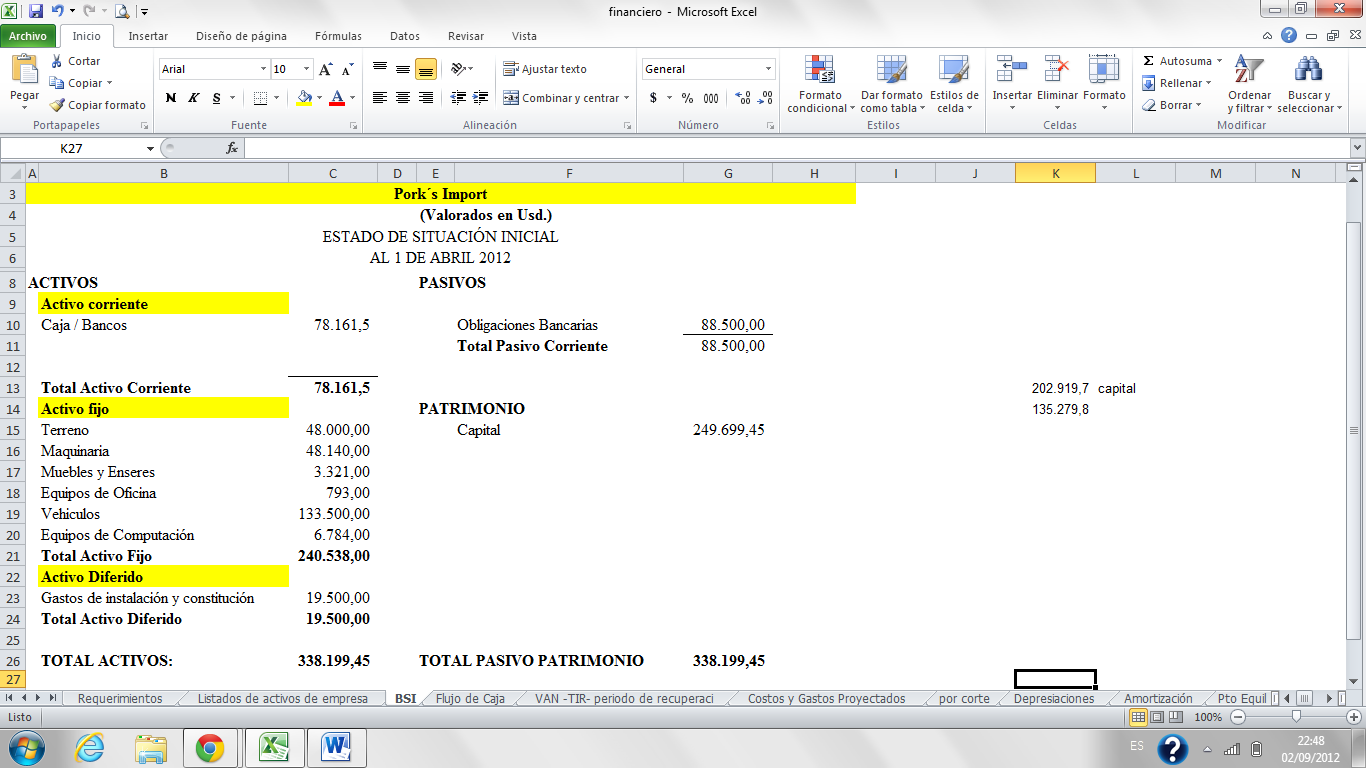 BALANCE DE SITUACIÓN INICIAL
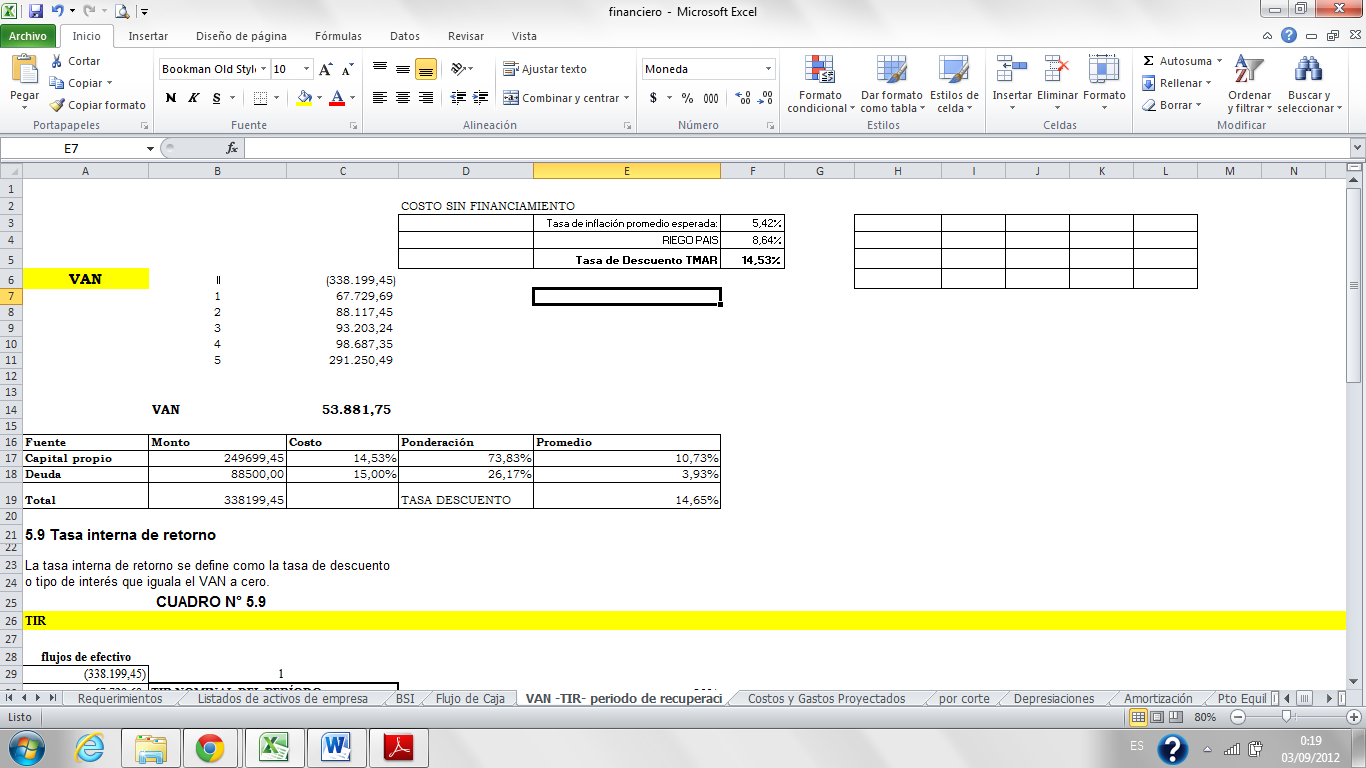 VAN
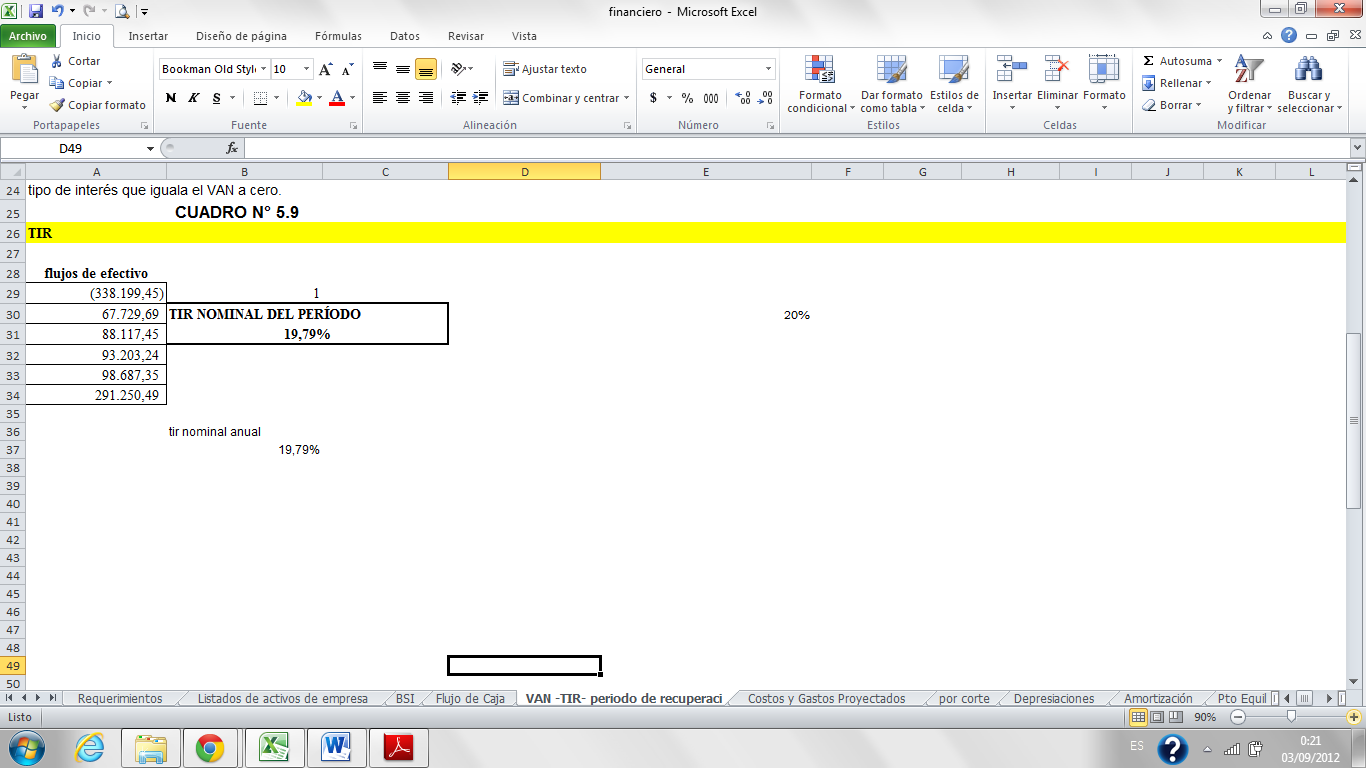 TIR
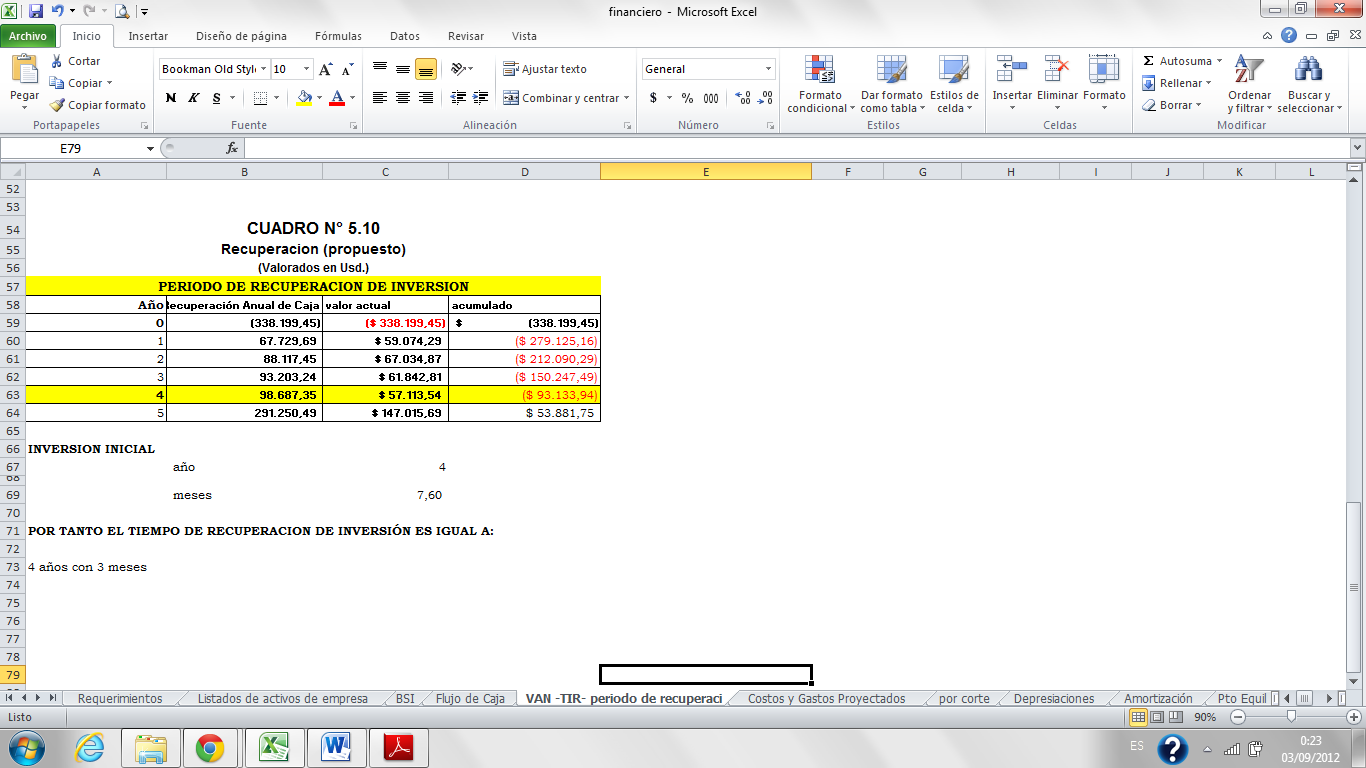 PERIODO DE  RECUPERCIÓN
CONCLUSIONES          Y RECOMENDACIONES